Categorising asynchronous discussion threads: improving the quality of student learning
Dr Anthony Barnett
a.barnett@worc.ac.uk
Previous approach:Worcester Journal of Teaching and Learning Issue 6, July 2011
Bloom’s digital taxonomy rubric:
Reply construction
Understanding
Evaluation
Reference, clarity, argument, critique, questioning
Current approach:
A qualitative adaptation of concepts from Social network analysis utilised by Jimoyiannis & Angelina (2012) e.g.
Cohesion analysis
Equivalence (role analysis)
Power analysis (centrality)
Forestier, M et al (2012) Roles in social networks: methodologies and research issues
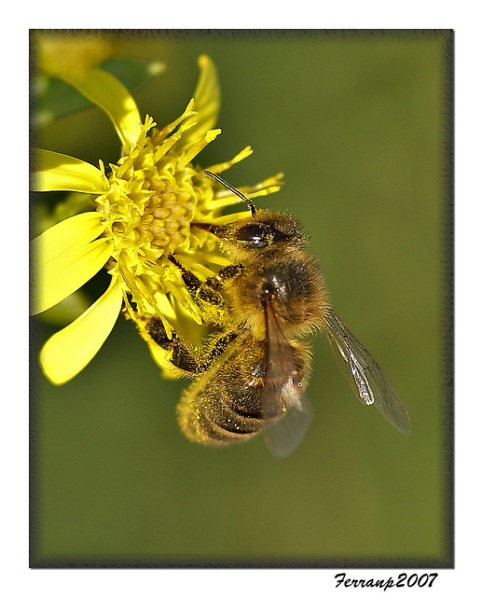 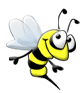 pollinator





               bursty contributor 


                                      
                              debater 



balanced conversationalist
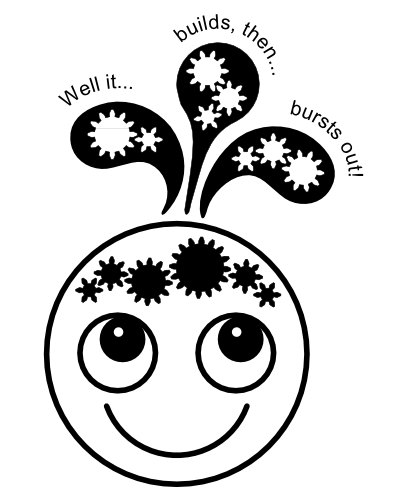 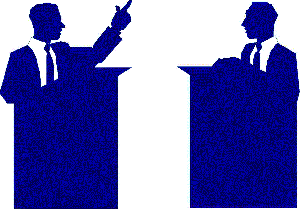 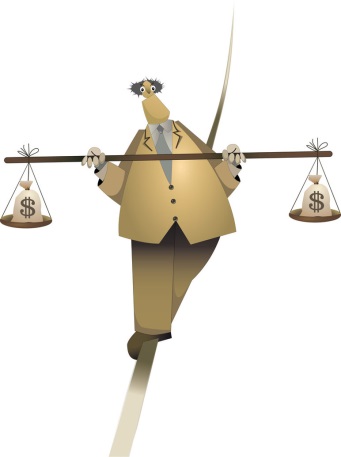 Categorising discussion threads
The following categories were created to describe the data:

The passive facilitator
The dominant facilitator
The self referencing facilitator
The multiple facilitators discussion
The balanced discussion
The cliqued discussion
The formulaic discussion
The uninvolved discussion
The multiple sub-threads discussion
Complex models
Time factor models
An uninvolved discussion
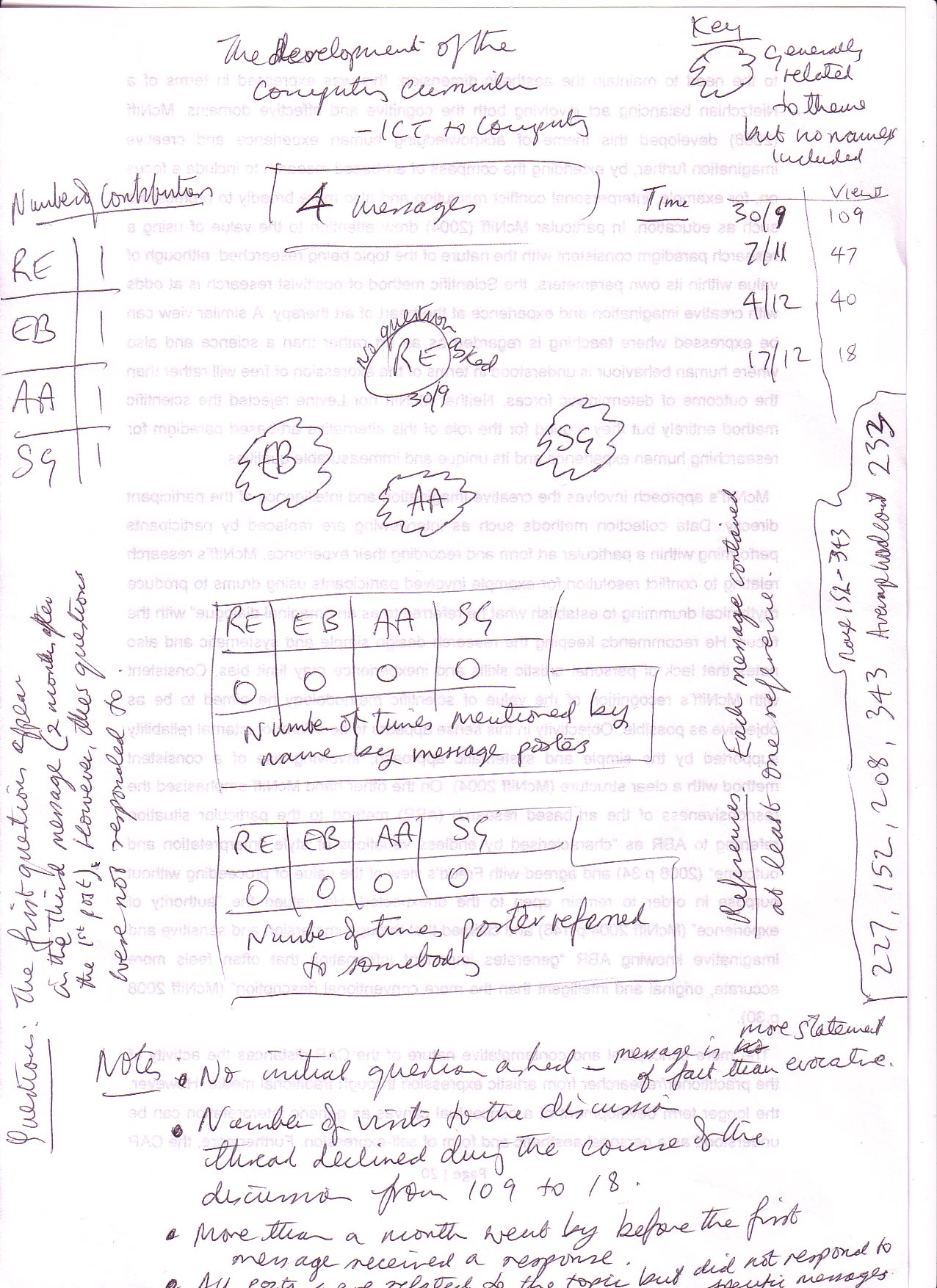 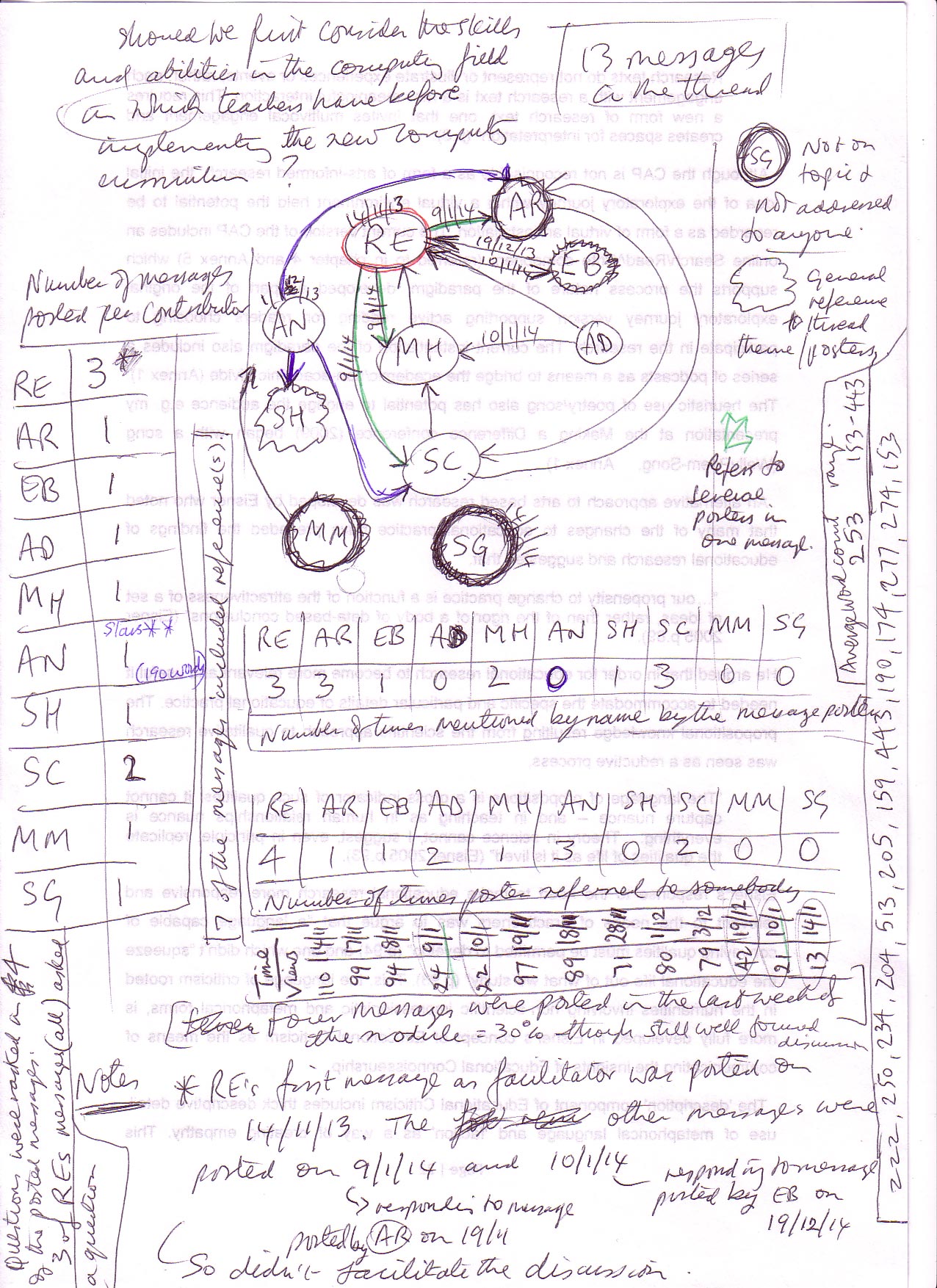 Passive facilitator
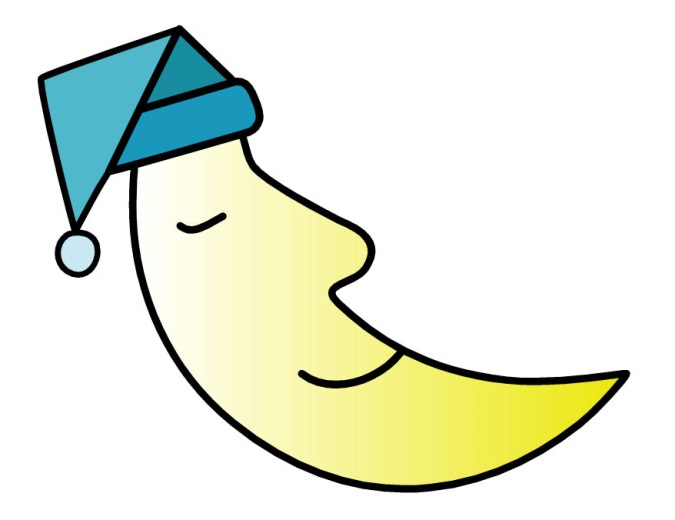 Passive facilitator
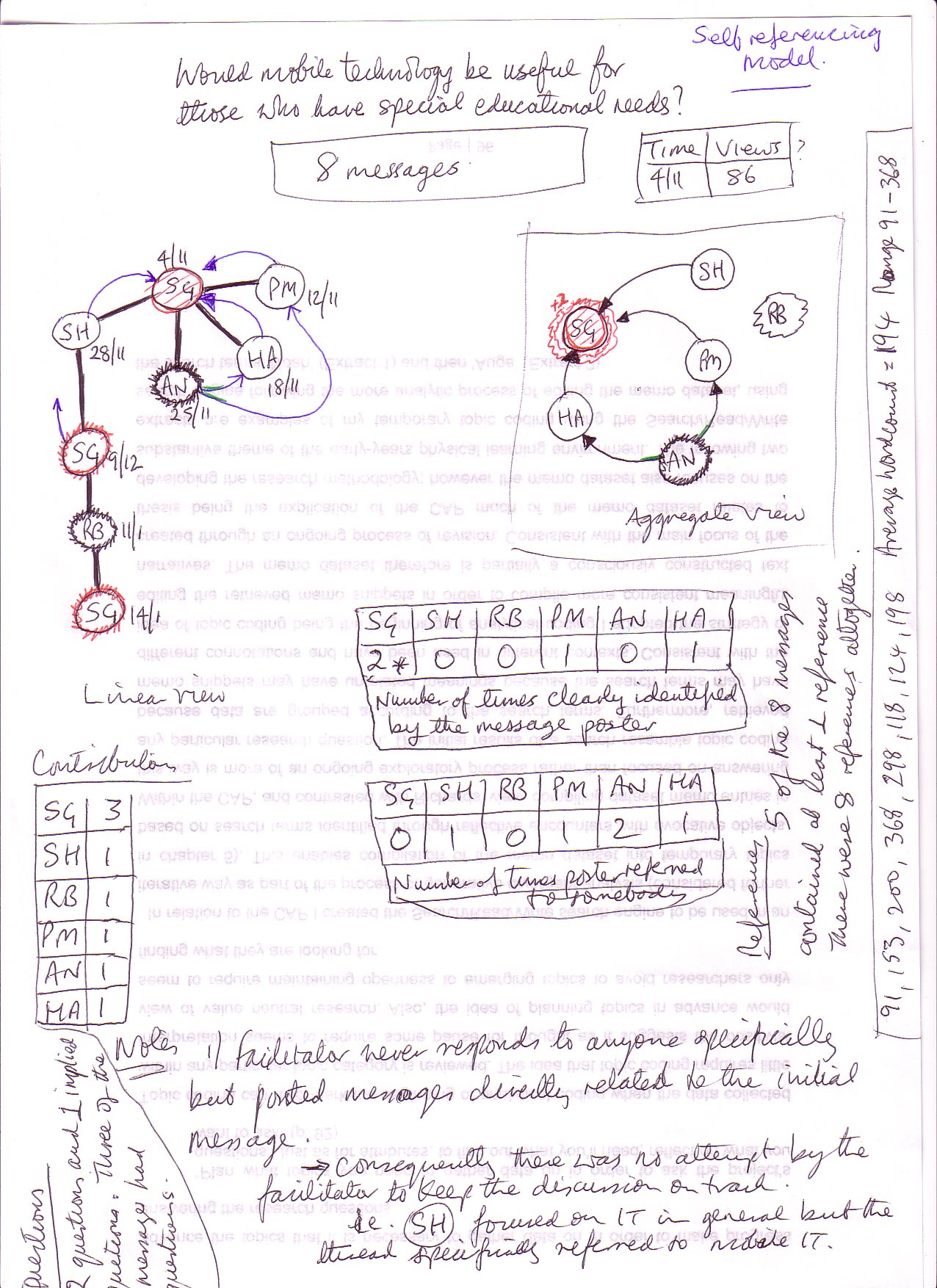 Self referencing facilitator
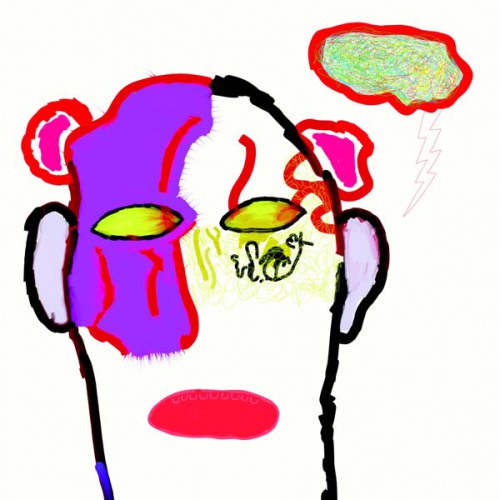 Self referencing
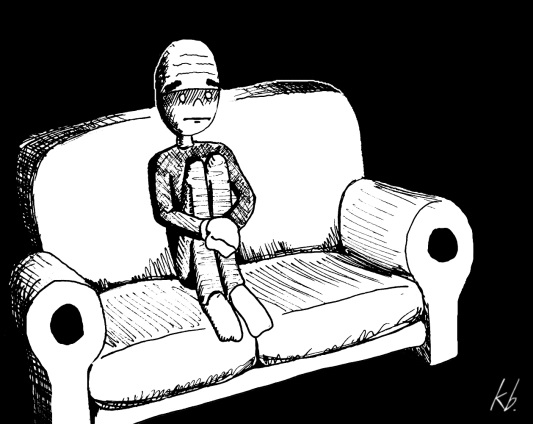 The dominant facilitator discussion
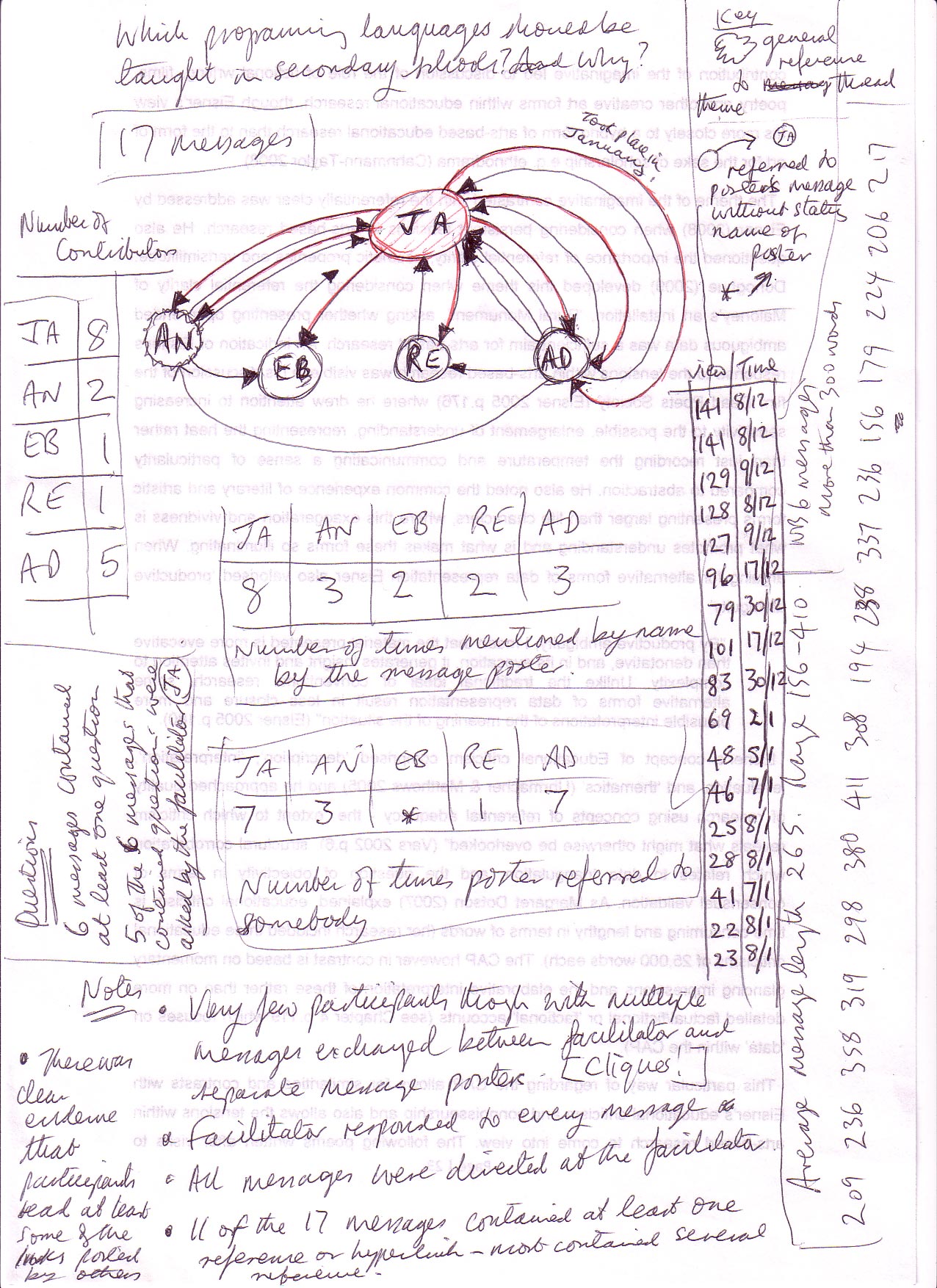 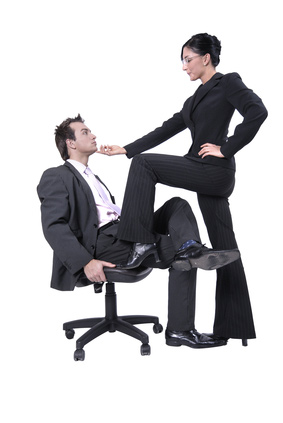 Dominant facilitator
Dominant facilitator – students’ views:
S1: “[As I posted the first message and therefore had the facilitator role], I believe it was my responsibility to respond to each post and assist with moving the discussion forward.” 

S2: “On the whole for every participant commenting on this thread I made sure I replied back and tried to include a question for them to think about and research. This way I hoped they would return with their viewpoint to carry on the discussion.”
Categories:
The passive facilitator
The dominant facilitator
The self referencing facilitator
The multiple facilitators discussion
The balanced discussion
The cliqued discussion
The formulaic discussion
The uninvolved discussion
The multiple sub-threads discussion
The evolving discussion
Direct response discussion
Complex models
Time factor models
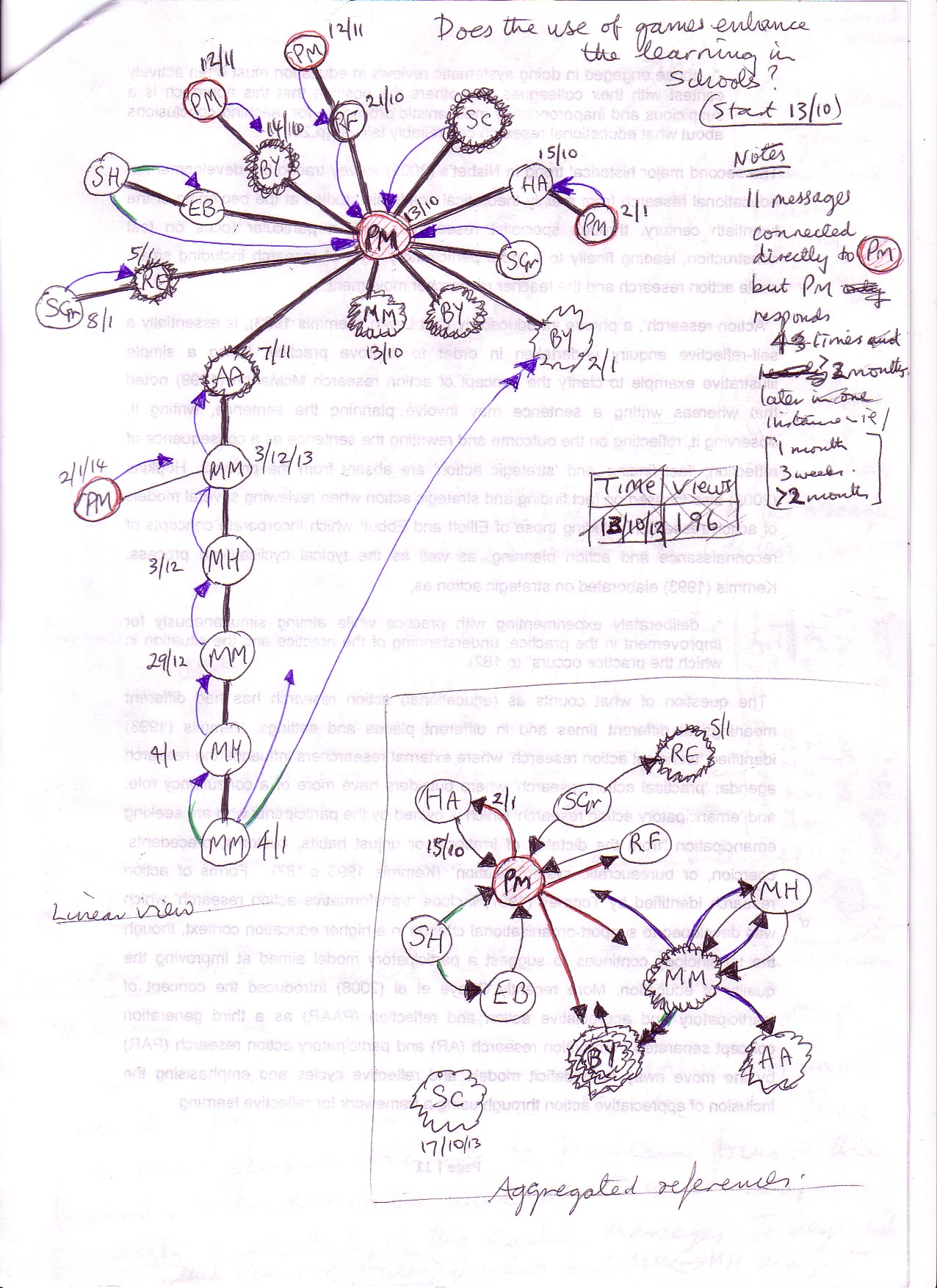 Complex model: multiple facilitators
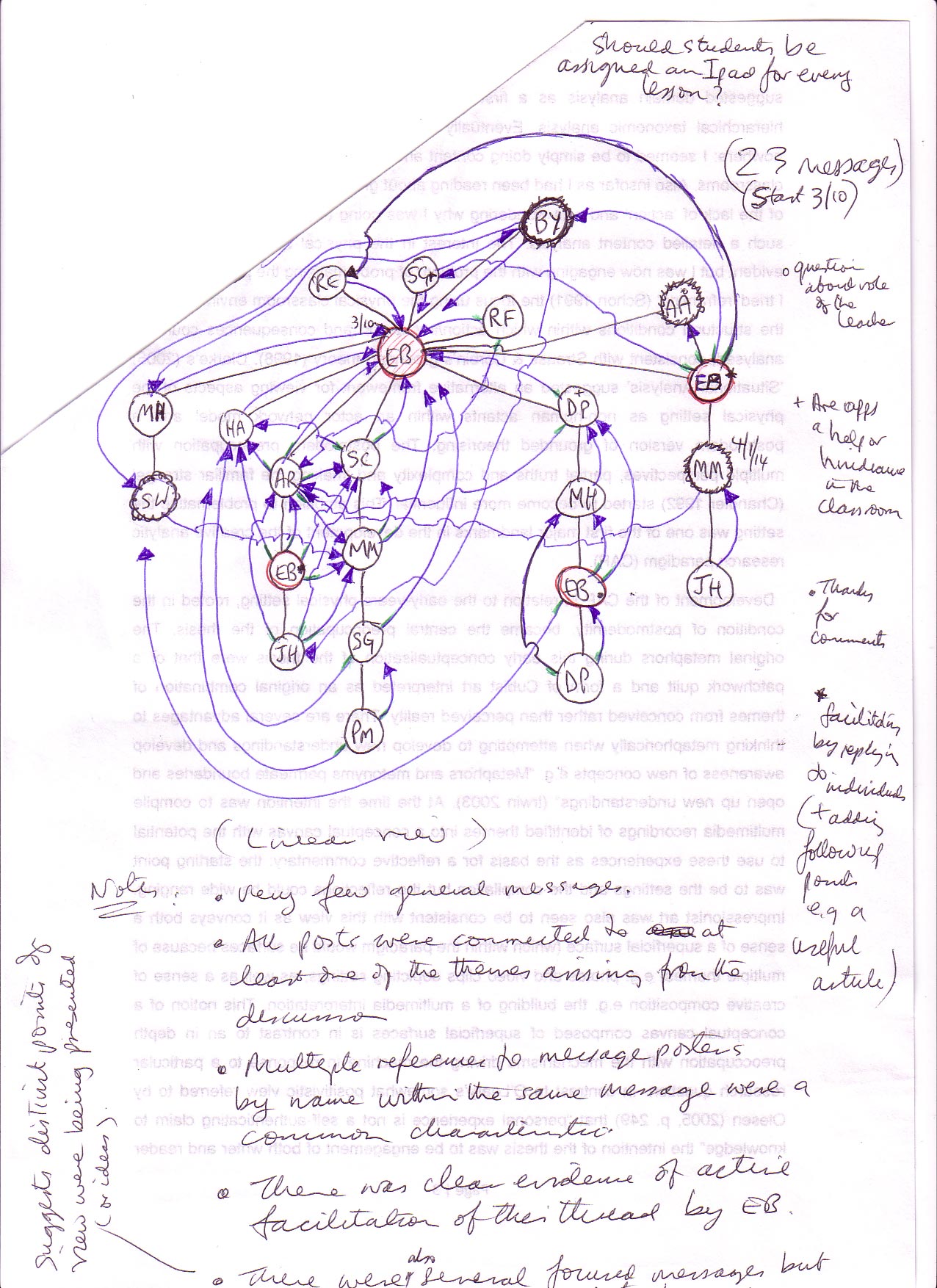 Complex model with multiple threads
Unresponsive star
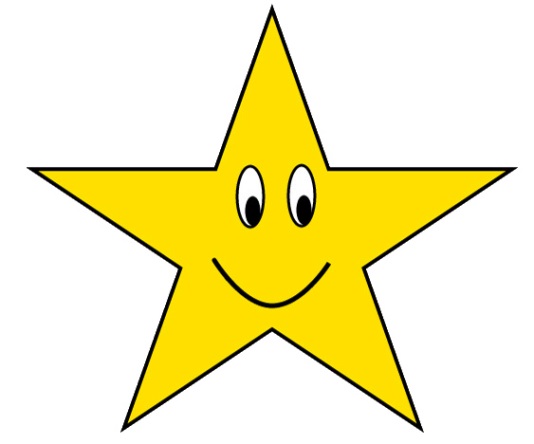 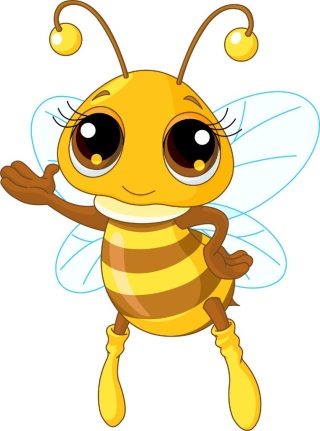 Contact details:

      Anthony Barnett – BYN1005
     
        a.barnett@worc.ac.uk